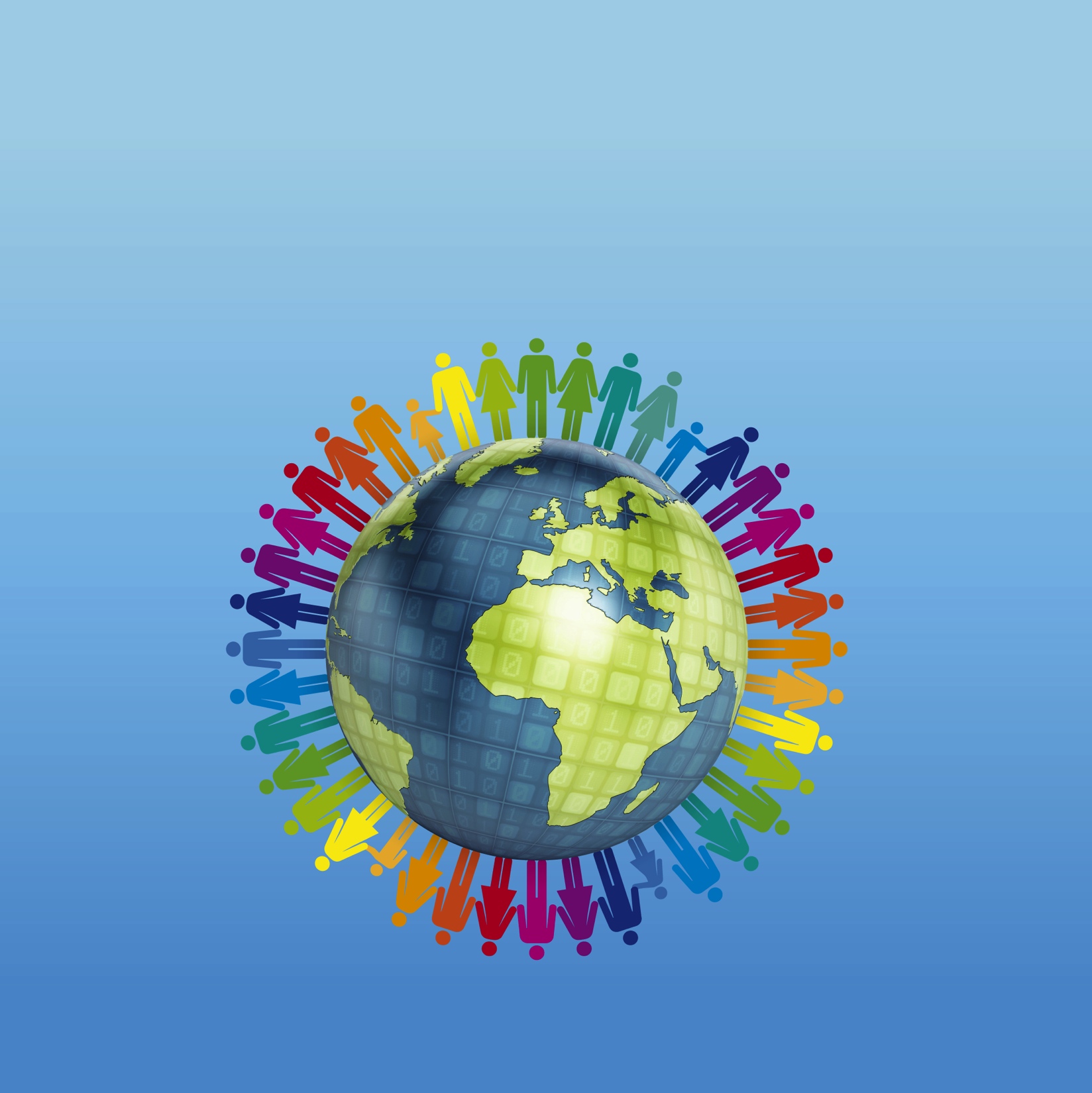 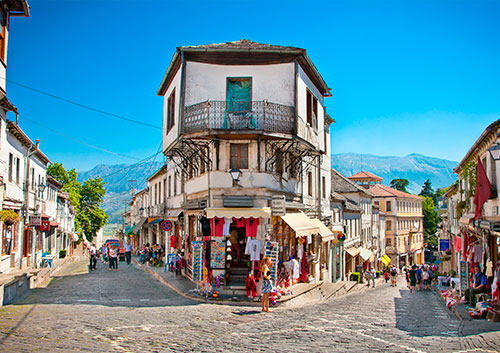 Government Payments in the Netherlands and Portugal
9th Conference on Payments and Securities Settlement Systems, Ohrid, 5-8 June 2016
Michiel van Doeveren and Rui Pimentel
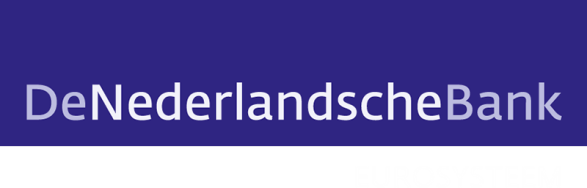 Jheronimus Bosch The Haywain triptych 1502
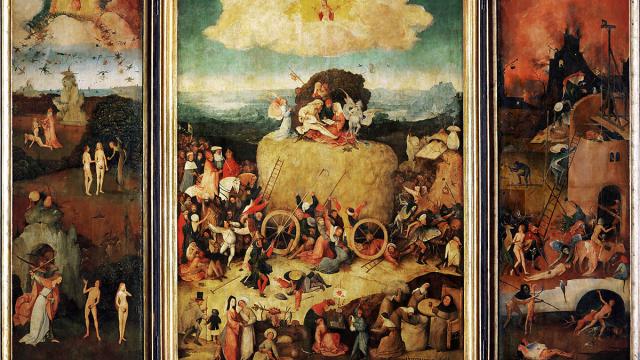 Overview
Role of central banks 

Goverment Payments in the Netherlands

Government Payments in Portugal

Conclusions
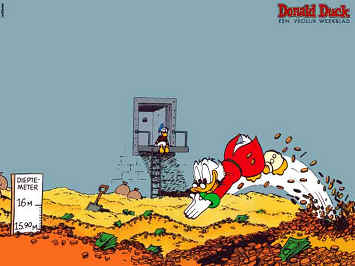 Public sector – NL
Central government/ministries 

Lower governments: regional bodies and local communities 
Tax Authorities
G4-partners (SVB, UWV, CJIB and DUO)
Other independent organisations
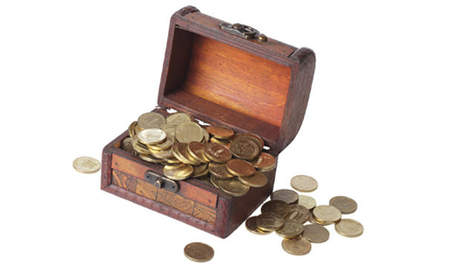 Public sector Payments in the Netherlands
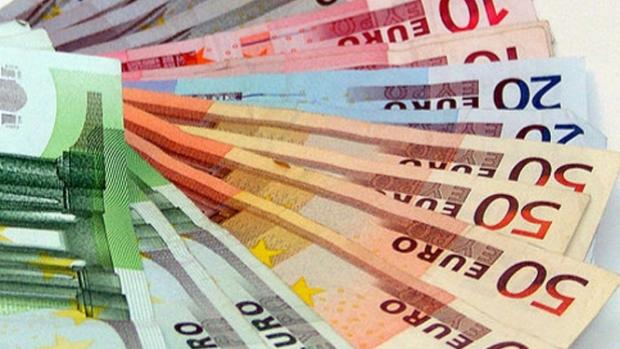 Money market operations
Commercial banks are implementing public sector payments
Tender procedure for selecting a new home bank
ING is responsible for the central government payments for the period 1 May 2016-30 April 2020
Treasury banking
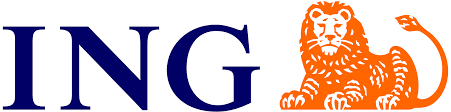 Expenditures of government payments
Salaries of civil servants

Social expenditures
Other current expenditures
Investments
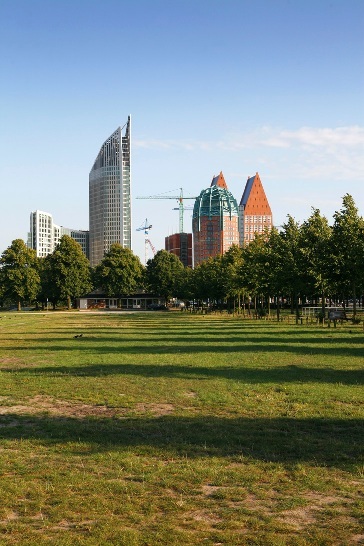 Governement collections
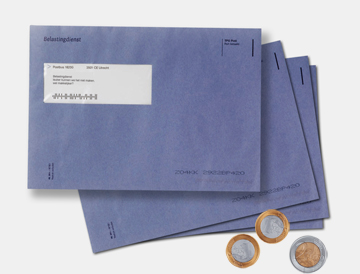 Tax collections

Profits (Gas earnings)
Participations in State firms
Public sector payments

Other
Treasury banking
Obliged for government bodies after the collapse of Ice Save and the financial crisis in 2007-2008
Participation in the treasury without market risks
Less risks, more effective cash management
Less borrowings by the central government
Lower level of EMU-debt (advantage is 2%)
Public sector – PT
Central government/ministries, incl. Tax Authority

Regional governments (islands) and local communities (municipalities)

Role of the Treasury
Social Security
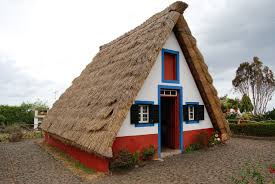 Public sector Payments in Portugal
The State Treasury participates in the clearing system

It ensures payments execution for the vast majority of public bodies (e.g. Tax Authority, etc)

The Social Security is an exception
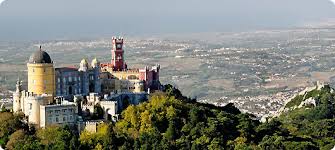 Expenditures of government payments
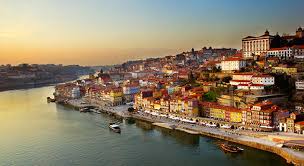 Salaries of civil servants
Other current expenditures
Investments

Social Security opens tenders to have sponsoring banks for a given period

Other entities work with the Treasury
Conclusions
Government payments are rather sophisticated and efficiently organised

Commercial banks are implementing the government payments in the Netherlands

In Portugal the system is mixed for overall payments ordered by the government
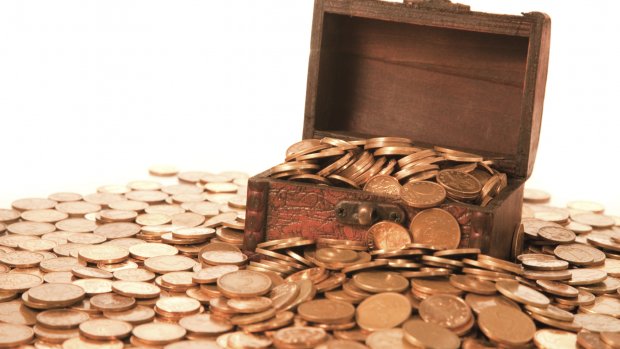